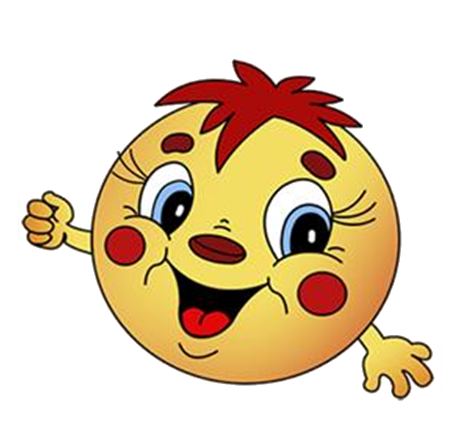 Привет! Привет! 
Я колобок.
Объясните, пожалуйста, мне ПДД!
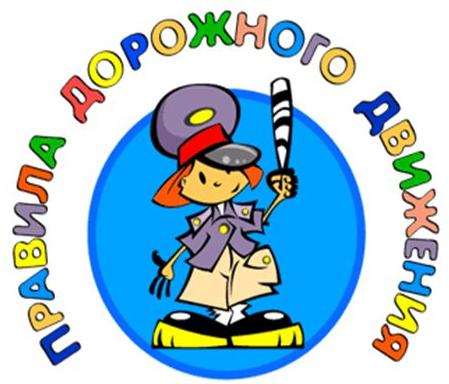 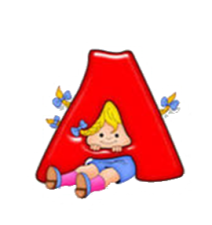 Авария! 
Очень опасное слово
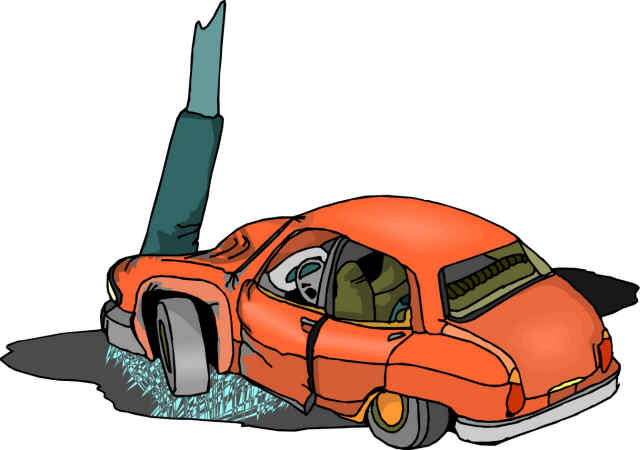 Поэтому
правила
учим 
мы
снова.
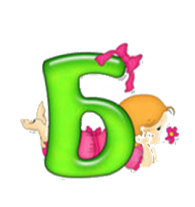 Будьте всегда осторожны,
водители!
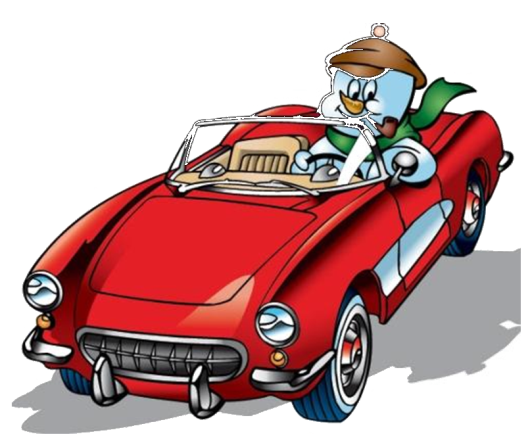 Будьте в пути,
Вы,
пожалуйста,
бдительны!
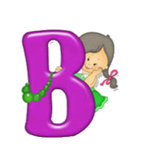 Велосипед видел я у соседа!
Трасса – не место
для велосипеда,
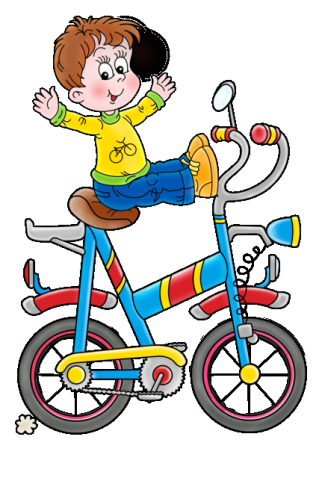 Ехать на нём 
по дороге опасно,
Он по обочине
едет прекрасно!
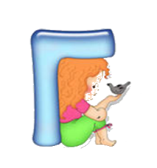 Госавтоинспекторы,
попросту ГАИ,
Следят 
за безопасностью,
они
друзья твои!
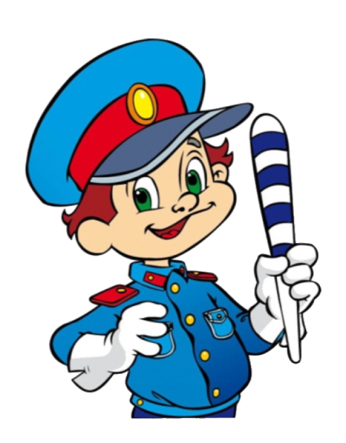 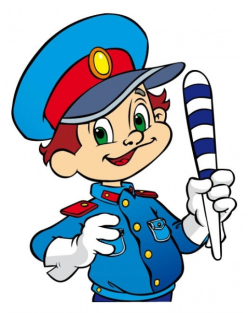 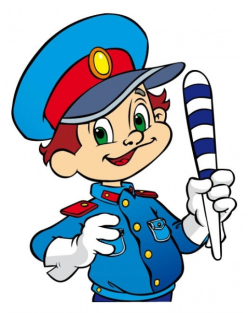 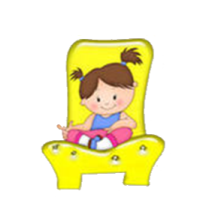 Джип легко проехать смог
Там, где вовсе
нет дорог!
Джип доехал 
до дороги,
Здесь для всех
порядки строги!
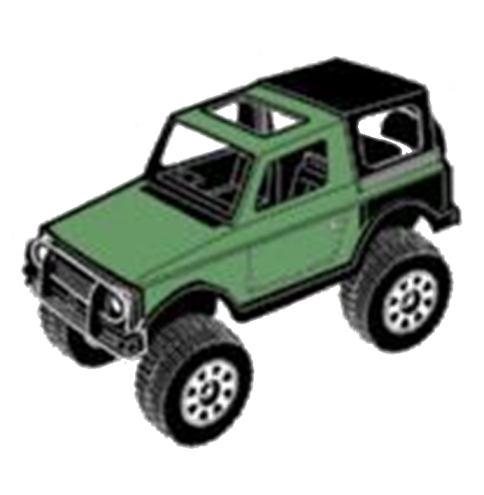 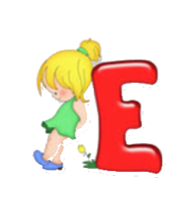 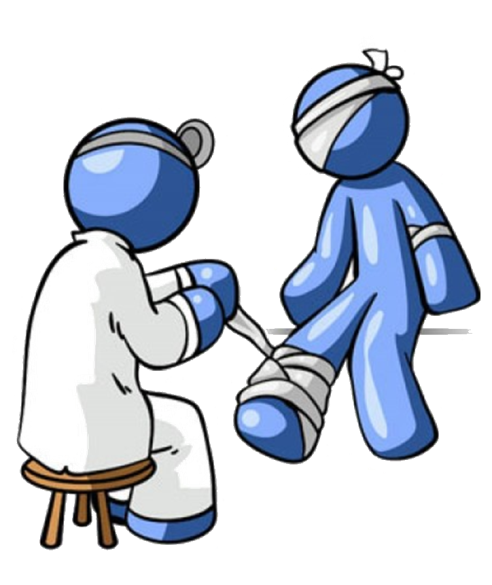 Если скорость
превышать,
Если знаки
нарушать,
Можно в гипсе
оказаться
Вдруг в палате 
номер пять!
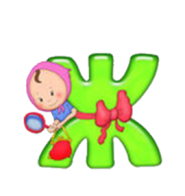 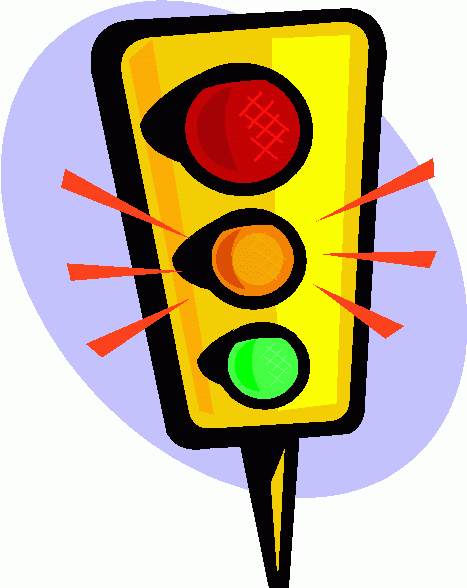 Жёлтый свет –
«Внимание!»
Будь готов
заранее!
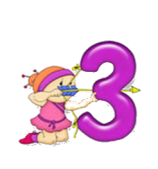 Знает каждый пешеход
Знак 
«Подземный переход».
Здесь мы улицу 
с тобою
Переходим 
под землёю.
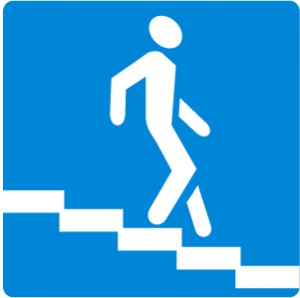 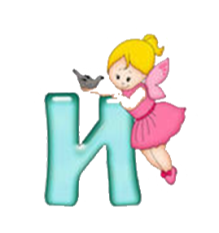 Играть у дороги
опасно, ребятки,
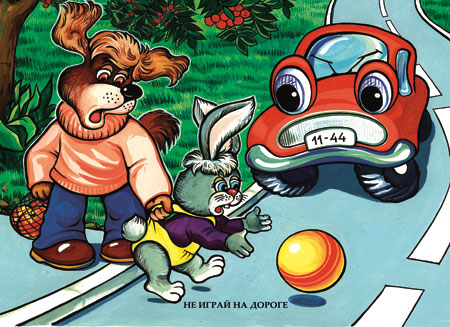 Играйте
в футбол
на
спортивной
площадке!
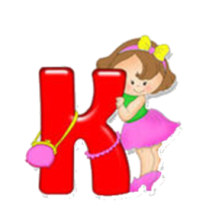 Кресла детские купили
Для езды в автомобиле,
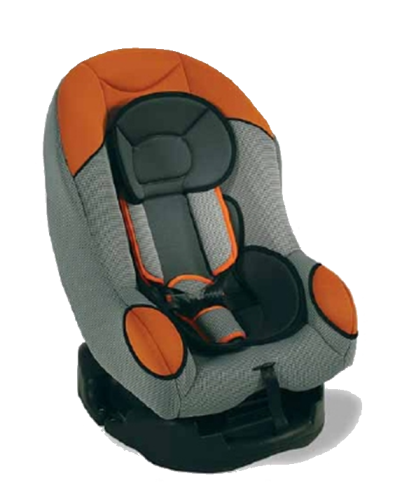 К этим креслам
мы ремнём
Крепко
деток
пристегнём!
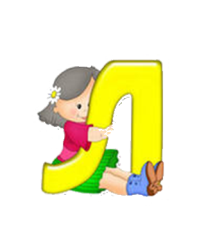 «Лежачий полицейский» –
поперек дороги,
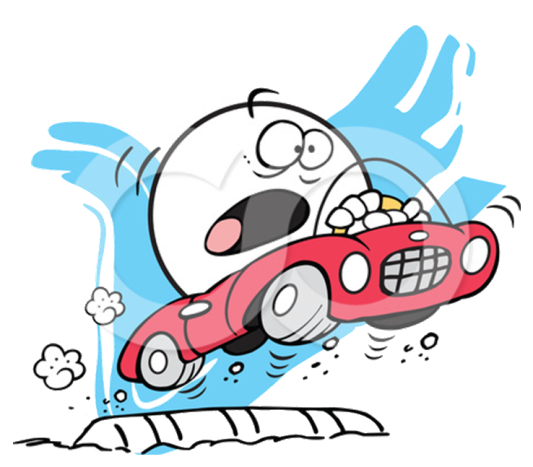 Любой водитель
знает – 
притормози
немного!
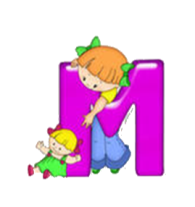 Мчится «пожарная»,
«скорая» мчится,
Мы их пропустим – 
Беды не случиться!
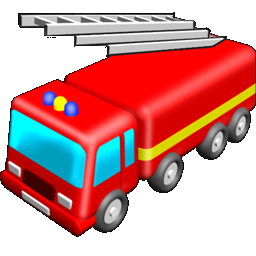 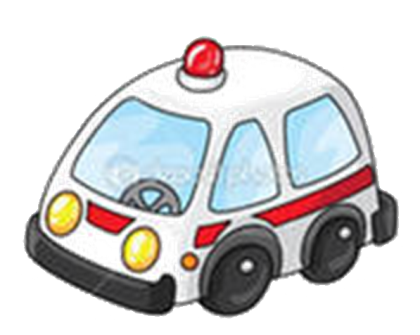 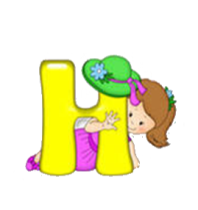 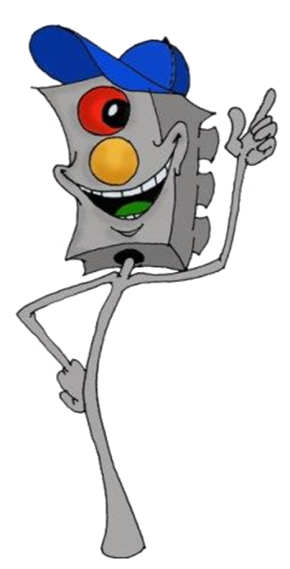 Ничего
опасней
нет,
Чем
бежать
на
красный
свет!
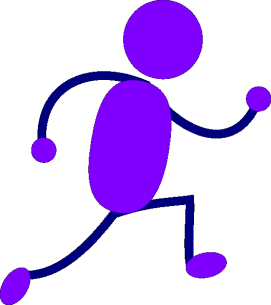 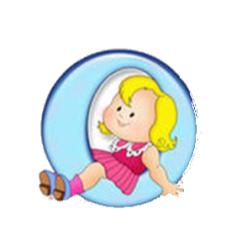 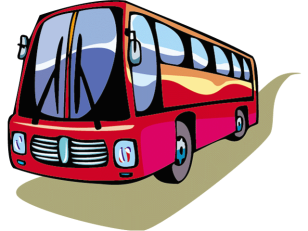 Обходи троллейбус сзади!
Обходи автобус сзади!
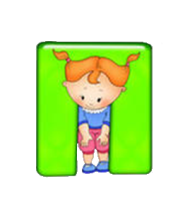 Погляди сперва налево,
А потом уже иди!
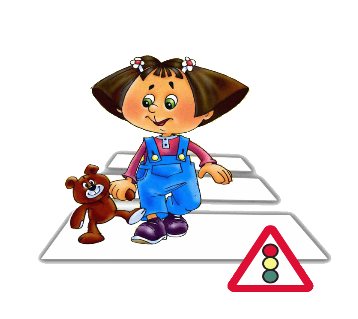 А
дойдя
до 
середины,
ты 
направо
погляди!
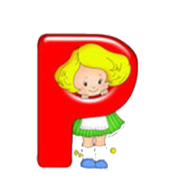 Ремень безопасности
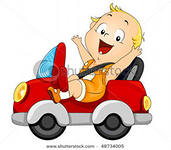 Ты пристегни,
Не зря же
 придуманы
эти ремни!
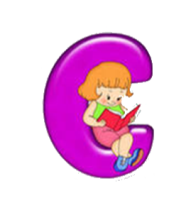 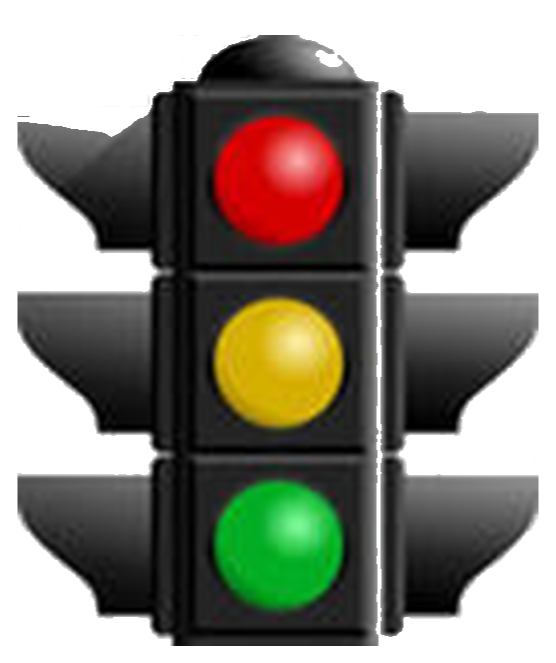 Сигналы
светофора –
надёжная
опора!
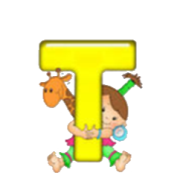 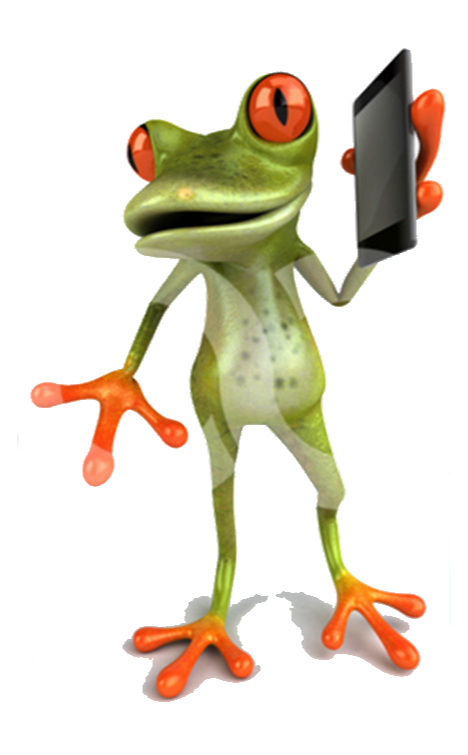 Телефончик,
ты прости!
Отключу
тебя в пути,
За рулём 
нельзя болтать –
Ты об этом 
должен знать
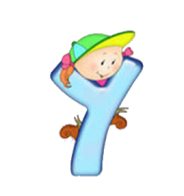 Узкое место
укажет нам знак, -
Сбрасывай скорость,
иначе никак,
Узкое место 
проехать нельзя!
Правило это
запомним,
друзья!
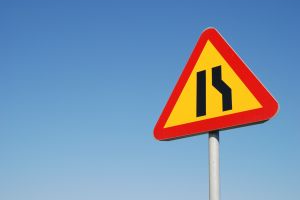 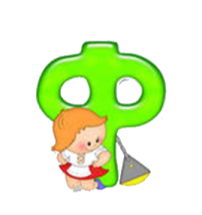 Фары в тумане
включи обязательно,
Двигайся тихо
и очень внимательно!
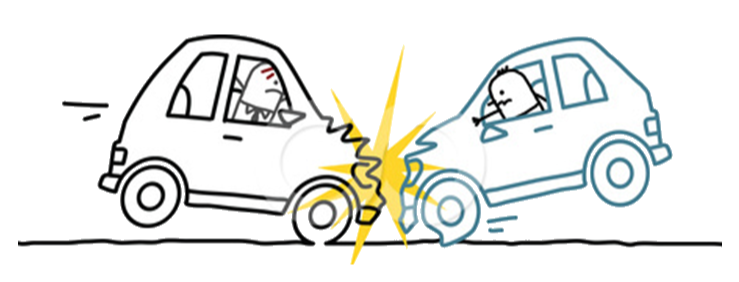 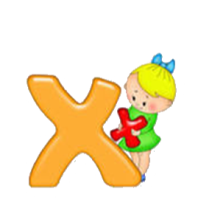 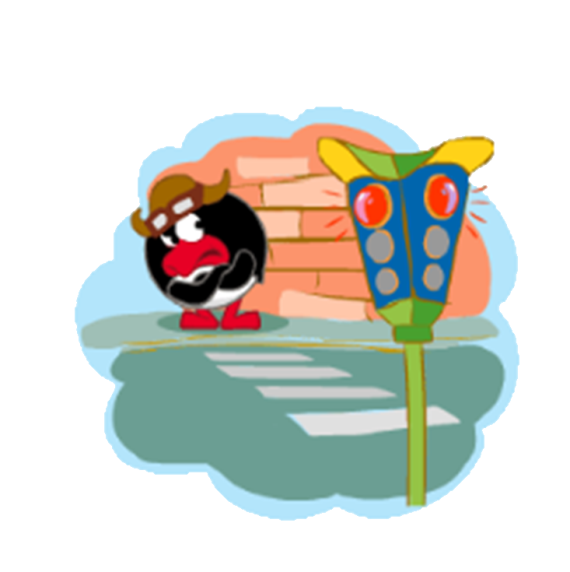 Ходу нет
на 
красный свет,
Ты 
запомнил
или нет?
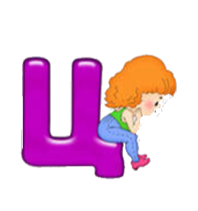 Центральная линия,
видишь, сплошная!
Нельзя наезжать
на сплошную, я знаю!
Разметка дорожная
очень нужна
И для безопасности
нашей важна!
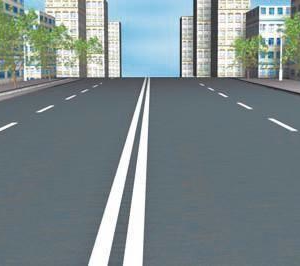 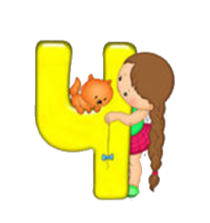 Через дорогу – школа,
Каток, детский сад,
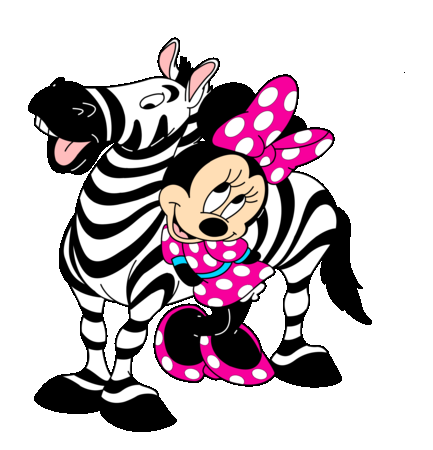 Через дорогу 
«ЗЕБРА» 
переведёт
ребят!
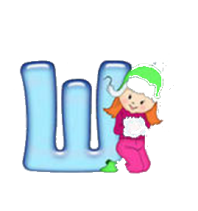 Шлагбаум дежурный
Уже опускает,
Шутка ли?!
Поезд вперед пропускает!
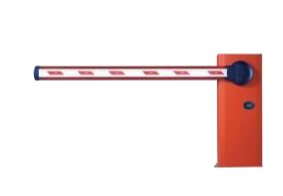 Шлагбаум открылся,
дорога свободна,
Вы можете ехать,
куда вам угодно!
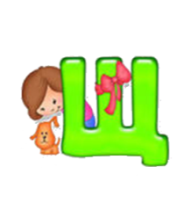 Щенок на дороге!
Откуда он, люди?!
И всех по-щенячьи 
он преданно любит!
На тормоз нажмите, 
не поздно пока,
Спасите, спасите беднягу щенка!
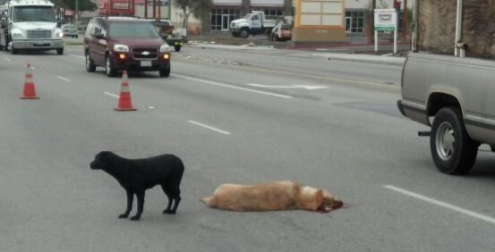 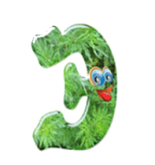 Эвакуатор – серьёзная штука!
Для нарушителей правил –
наука!
С эвакуатором
всё честь по чести,
Если паркуешься 
в правильном 
месте!
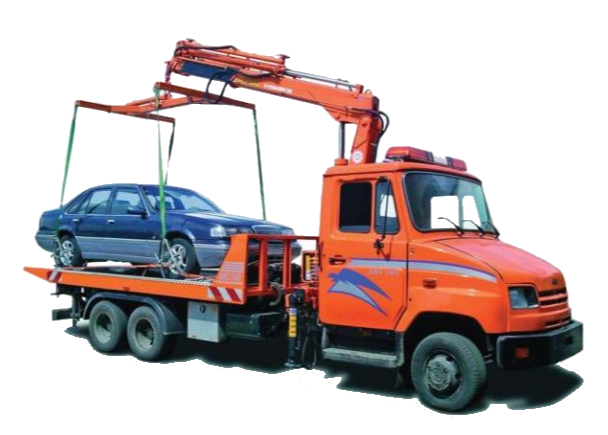 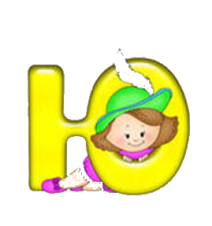 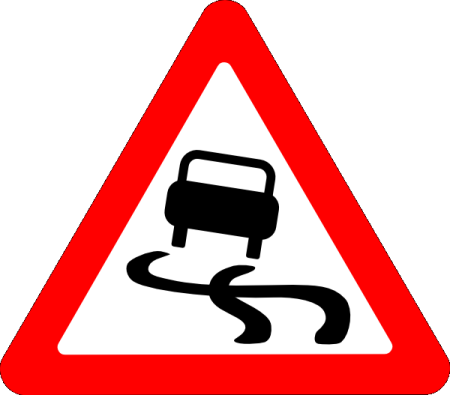 Юзом машина
пошла в гололёд,
Скользко везде,
осторожность,
народ!
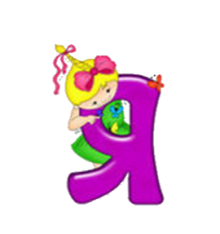 Я и ты умнее стали.
Много правил мы узнали,
Перейти через дорогу
Эти правила помогут!
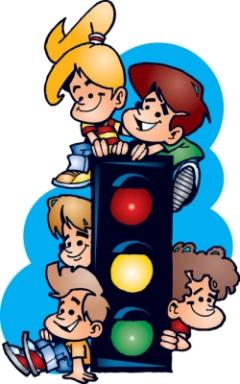 Эту азбуку, друзья,
Надо знать от А до Я!
Назови дорожный знак
и объясни его назначение
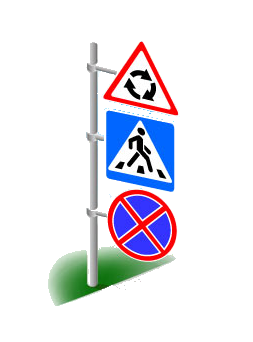 Где проезжать велосипеду,
Что на дороге значит знак,
Где пройти, а где поехать,
Сохранить нам жизни как?
Разрешают запрещают,
Информируют людей.
ПДД законы знает
Живущий на планете Всей.
Отгадай загадки!
Есть предупредительные,
А есть и запретительные.
Про дорогу всё мы знаем,
Вовремя предупреждаем,
Где ущелье, где овраги,
А зовёмся просто…
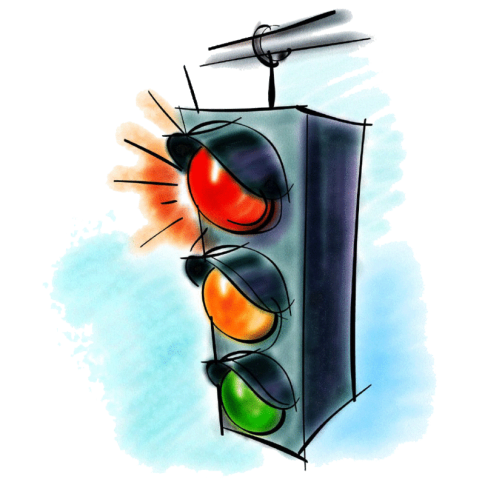 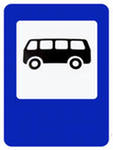 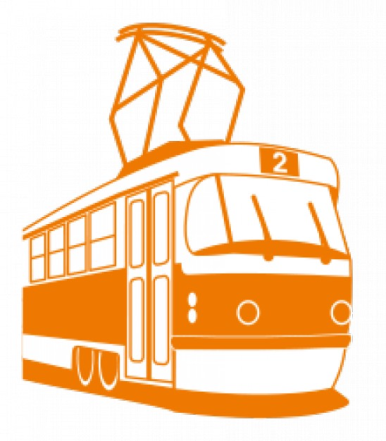 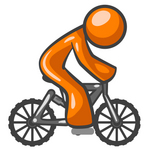 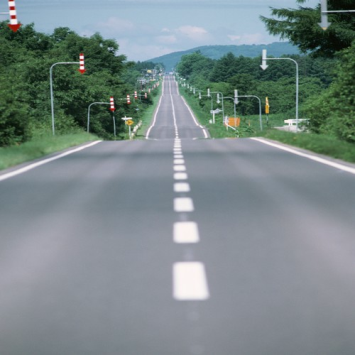 По железной по дорожке
Мчится вдаль сороконожка.
От москвы до истры 
вас доставит быстро
Эту нить не разорвать
И в клубочек не смотать.
По ней поедешь 
Иль пойдёшь – 
Приключения найдёшь.
Если транспорт надо ждать,
На неё нам надо встать.
Будь уверен, не робей.
Транспорт встанет перед ней.
Кто стоит на перекрестке
И глазищами моргает?
Нам дорогу очень просто
Перейти он помогает.
Я по рельсам ровным
Еду в транспорте огромном.
Только он не паровоз,
В школу он меня привез
У меня вчера, ребята,
Появился конь стальной.
Колеса два, руль, сиденье,
И совсем-совсем ручной.
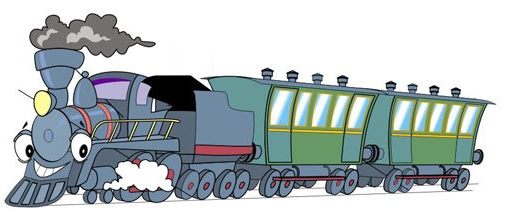 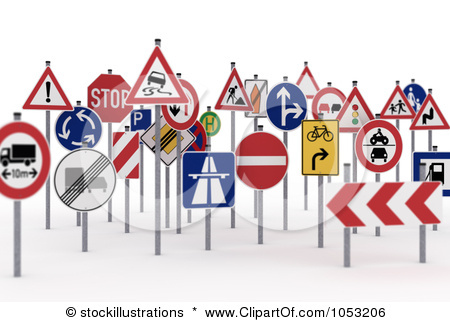 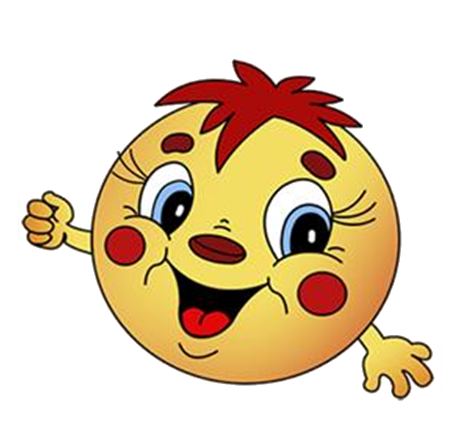 Если знаешь хорошо
Правила дороги,
Не страшны твоим родным
Печали и тревоги.
Вот спасибо вам, друзья,
Научили вы меня,
Знаю правила движенья,
Как таблицу умножения.
Знаки разные дорожные –
Нам о важном говорят!
Пешеходы,
Будьте осторожны!
ПОМНИТЕ,
Нельзя что,
а что можно!
На дороге как вести,
Чтобы точно 
себя защитить!